Karlslund IF FK, F15
Föräldramöte 2024-04-27
Tränarteam;
Therese, Karin, Björn & Susanne
Upplägg
Individuell- och gemensam utveckling
Rotation & låna spelare
Organisation kring laget
Kommunikation & Laget.se
Körschema – hur samåker vi?
Personuppgiftslagen
Övrigt

Bra att känna till,
Kost & sömn

Syftet med presentationen är att alla som deltar ska få ett underlag inför mötet för att kunna förbereda sig. Det kommer inte finns någon teknik för att visa bilderna under mötet men ha gärna bilderna tillgängliga via era mobiler.
Underlag till mötet
Denna powerpoint (ppt)
Karslundsmodellen
Förälder i Karlslunds IF FK
Fotbollskontrakt – ungdomsspelare 13-19 år
1. Utveckling individuellt & laget
Spelarsamtal – sammanfattning

Jätteroligt att alla trivs i laget och med oss tränare
Vi har flera spelare som önskar att spela mer fotboll
Några lyfter att deras kondition behöver förbättras 
Flera lyfter att de gillar att springa och vågar mer på plan
Vi behöver träna på att skjuta mer och i fart
Vi har ett bättre passningsspel och hittar varandra bättre på plan
Vi har en bra sammanhållning och vi vill spela mer och rolig fotboll tillsammans
1. Utveckling av laget
Fokus på träningen – det vi gör på träning visar sig på matchen
Öka tempo, fokus och få ut mer fotboll per träningstillfälle

Målvaktens roll är viktig

Träningsnärvaro – varför är det viktigt?
Individuellt – utvecklas som fotbollsspelare, minskar skaderisken, förbereder kroppen för match
Lagspel – utveckla laget och det gemensamma spelet, skapar sammanhållning i laget och förutsättning för att bli uttagen till match

Fotbollstermer
korridorer, speluppbyggnad, spelvändning, understöd, formation, positioner m.fl.

Lagsammanhållning
Hur gör jag min lagkompis bättre på plan?
Hur är jag en bra lagkompis?
1. Trivselregler
Mat innan träning/match
Kläder efter väder
Svara på kallelserna (ja/nej ev. kommentar)
Komma i tid
Mobil i väskan under träning/match
Lyssna, fokusera och våga ta i på träningarna 
Inte säga nej till en övning
Vara positiv och peppa sig själv och andra
Be om ursäkt om man råkar skada varandra 
Om man anmält sig så kommer man ( reaktion från lag om man inte kommer: irriterade, arga och besvikna)
2. Rotation- utveckling för individen, laget & klubben
Syftet & målet – utveckla individen, laget & klubben
Låna spelare – kortsikt – hantera tillfällig kris
Rotation – långsikt – bygga upp spelare, lag och klubb

 Basen för spelarnas utveckling sker inom och med sitt lag.
Rotation är en möjlighet för att skapa utveckling men inte den ända möjligheten. Målet är inte att alla ska rotera varken till eller från vårt lag. 

Vilka ska rotera eller lånas ut?
Det ligger på tränarna att se vilka förutsättningar som finns för rotation/lånas ut utifrån spelarens utveckling och lagets situation.
2. Rotation- utveckling för individen, laget & klubben
Tester har nu genomförts
Till F16
5 spelare har testat att träna
2 spelare har fått testa att spela match
Till F10/11
2 spelare har testat att träna
2 spelare har fått testa att spela match
Till F15
3 spelare från F16 har spelat match tillsammans med oss
4 spelare från F10/11 har spelat match tillsammans med oss

Planering pågår
Skapa en trygg miljö där vi tillsammans bygger upp våra lag och utvecklar våra spelare inom klubben.
Undvika överbelastning och överträning
2. Hur skapar vi möjligheter tillsammans?
Damlag
F10/11
F16
F15
3. Bygga upp förutsättningar/stöd för laget
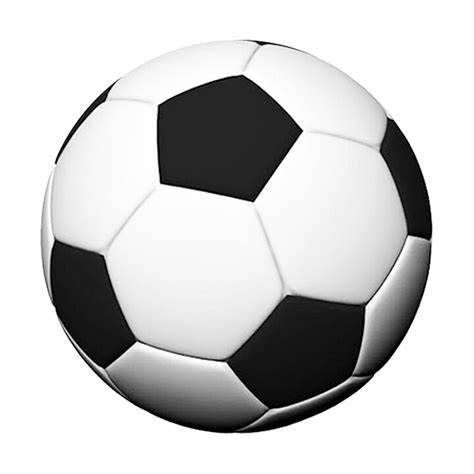 Pant & Städa Örebro
Media
Laget.se
Spelar- & föräldramöte
Matcher
Cuper
Lagkassa
Träningsläger
Träningar
Sponsring
Individuella   
    samtal
Försäljning & klubb-åtaganden
Säsongs-planering
Avslutningar
3. Pantinsamling & Städa Örebro
Syfte: Att samla in pengar till lagkassan

Lagkassan ska bl.a. täcka del av kostnader vid träningsläger, avslutningar och cuper.

Ansvariga:
Erik (Ida)
Daniel (Joline)
Anders (Linn)

Kontaktperson i tränarteamet: Therese

Frekvens: Pant = 2 gånger/år. Städa Örebro = 1 gång/år
3. Sponsorgruppen
Syfte: Att få in pengar till lagkassan genom att planera och förbereda sponsorintäkter.

Förslag att sälja sponsorskylt vid arenan, trycka sponsring på nya matchshorts och/eller uppvärmningströja.

Ansvariga:
Sandra (Angela)
Kristin (Trixie)

Kontaktperson i tränarteamet: Susanne

Frekvens: löpande med minst en kraftsamling per år
3. Mediagruppen
Syfte: Att informera om min fotboll (registrera mål ochfilma matcher), bygga upp ett Instagramkonto, planera för ”speaker”-båset inför hemmamatcher (musik m.m.).

Min fotboll är en app som SvFF har utvecklat. Här finns möjlighet att dra in pengar till lagkassan genom att streama matcher.

Ansvariga:
Hanna (Emma)
Hasse (Freja)
Johanna (Linnéa T)

Kontaktperson i tränarteamet: Björn

Frekvens: Utförs vid varje match
3. Försäljningsgruppen
Syfte: Att samla in pengar till lagkassan samt ansvara för de klubbåtaganden som laget har som tex Örebrocupen (5 personer) och bemanna kiosken (start år2025).

Ansvariga:
Ida (Miranda)
Tomas (Lykke)
Patrik (Havanna)
Therese (Linnéa P)
Dan (Tyra)
Kajsa (Alva)

Kontaktperson i tränarteamet: Karin


Frekvens: löpande med minst en kraftsamling per år
3. Lagkassa
3. Förslag & idéer till lagkassan
Kiosk
Loppis
Annan försäljning
Sponsring med engångsbelopp (min 10 kr)
Lagkalender att sälja (bilder på laget + sponsring)
Uppesittarkvällen Bingolotter och kalendrar
Joyna – klubben eller laget?
3. För klubben och klubbkassan
Betala för tillträde på arenan = 10 000kr/år (from 2025)
Medlemsavgift = 400kr/spelare
Träningsavgift = 1 350kr/spelare

Bemanna kiosken (from 2025)
Bemanna Örebrocupen (from 2024)
4. Kommunikation
SMS-funktionen
Enbart för information från oss tränare
Frågor som berör hela laget
Inte vår huvudsakliga kommunikations- & diskussionskanal
Enskilda frågor skickas direkt till en av tränarna

Laget.se
Kommentarer till nyheter tex. körschema, bingolotter m.m

WhatsApp – föräldragruppen

Snap – spelarna själva
4. Laget.se
Informationen skrivs till er spelare = ert ansvar att läsa och svara
Era föräldrar får informationen för kännedom

Kallelser skicka enbart ut via laget.se

Anmälan sker via laget.se 
När anmälningstiden gått ut kontaktas tränarna om anmälan önskas ändras. 
Lagsport – viktigt att tänka på anledningen till varför ni vill ändra från ett Kommer till Kommer ej.

Frånvaro från träningen och anledning meddelas av spelarna till tränarna via SMS eller samtal, senast kl 12:00 samma dag.
Vi förväntar oss att alla kommer på träningen om inte annat meddelas
5. Körschema för bortamatcher
Hur vill ni att vi ska organisera samkörningen?

Förslag?
Färdig planering inför säsongen där ni själva får byta om det inte fungerar alt. om er spelare inte blir uttagen till den matchen?
Försäljningsgruppen ansvarar för att utse chaufförer till matcherna

Klubben betalar ut reseersättning 25kr/mil för matcher utanför Örebro län. Blankett finns på Laget.se, Dokument | Karlslunds IF FK
6. Personuppgiftslagen (GDPR)
Är det okey att du filmas och fotas i samband med fotboll och andra aktiviteter med laget?
Vad säger dina föräldrar?

Laget.se 
Bilder från aktiviteter
7. Övrigt
Är det någon punkt/aktivitet eller dyl. som ni saknar?
Kontakta gärna oss tränare
Kost & sömn
Kost
När är det bra att äta? Varför?
Vad är bra mat? Varför?
Tips om man inte tycker om frukost
Vad händer när vi äter för lite?
Trötthet och koncentrationssvårigheter
Svårare att känna motivation
Sämre återhämtning efter ­träning
Irritation

Sömn
Vad händer när vi sover för lite?
Du känner dig förvirrad, yr eller illamående.
Du får svårt att koncentrera dig.
Du känner dig hungrig eller sötsugen.
Du känner dig nedstämd, arg eller irriterad.
Ungdomarnas träningsfokus
12-16 år
Träna för att lära
Lusten att träna och att se glädjen i att lära är i fokus
Uppfattningsförmågan förbättras och bidrar till att det finns goda möjligheter att utveckla spelförståelsen
Kraftig fysisk utveckling eftersom spelarna är i puberteten

16-19 år
Träna för att prestera
Med spelet som utgångspunkt utvecklas spelförståelsen
Fysiskträning & fotbollsträning sker samtidigt för att öka motivationen
Viktigt att få vara delaktig i beslut på och utanför plan
Kollektivt spel med hela laget
Fysiska grundkvaliteter
För ungdomar i åldern 14-15 år (skala 1-10, där 1=hög prio)

Koordination = 2
Styrka = 2-1
Rörlighet = 1-2
Fotbollssnabbhet =1-3
Uthållighet =4-3 (från 16 år = 1)
Länkar
Svenska fotbollsförbundet (Svff), https://www.svenskfotboll.se/svff/
Åldersreglering, Åldersreglering på 15 år för seniorspel - Svensk fotboll
Fotbollsportalen, https://utbildning.sisuidrottsbocker.se/fotboll/tranare/

Örebroläns fotbollsförbund (Ölff), Örebro Läns FF - Örebro Län (svenskfotboll.se)

Klubbsidan – Karlslund IF FK, Karlslunds IF FK
Dokument, Dokument | Karlslunds IF FK
Försäkring, Försäkringar | Karlslunds IF FK
Medlemserbjudande, Medlemserbjudanden | Karlslunds IF FK